GIT practical slides2nd year 2023
Prof Dr. Hala Elmazar
1
The assigned slides:
Lip
Tongue x 2
Parotid gland
submandibular
Esophagus (dog)
Stomach (fundus)
Gastro-esophageal junction
Pyloro-duodenal junction
Recto-anal junction
Duodenum
Ileum
appendix
Colon (large intestine)
Liver 
Pancreas
Prof Dr. Hala Elmazar
2
Lip
Skin : keratinized stratified squamous epithelium
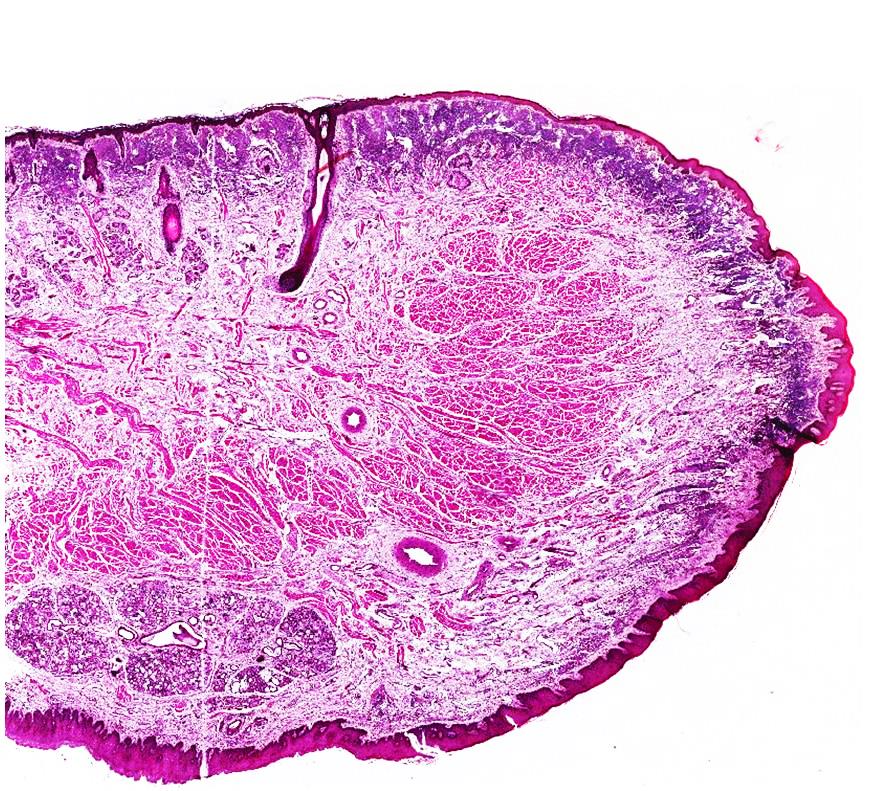 Lip margin
Orbicularis Oris
Labial glands
Mucous membrane: 
Non-keratinized stratified squamous epithelium
Prof Dr. Hala Elmazar
3
Tongue
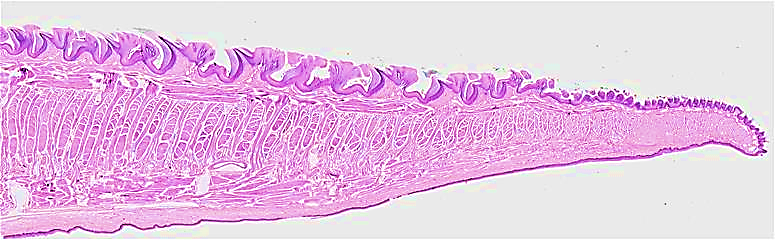 Prof Dr. Hala Elmazar
4
Circumvallate papillae
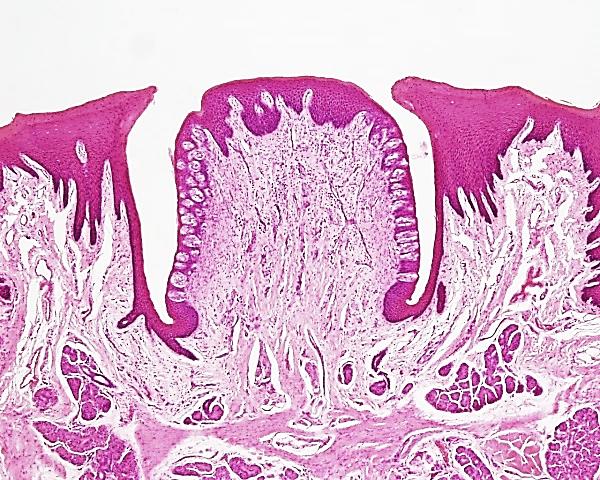 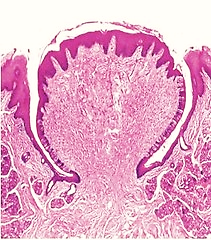 Prof Dr. Hala Elmazar
5
Fungiform papillae
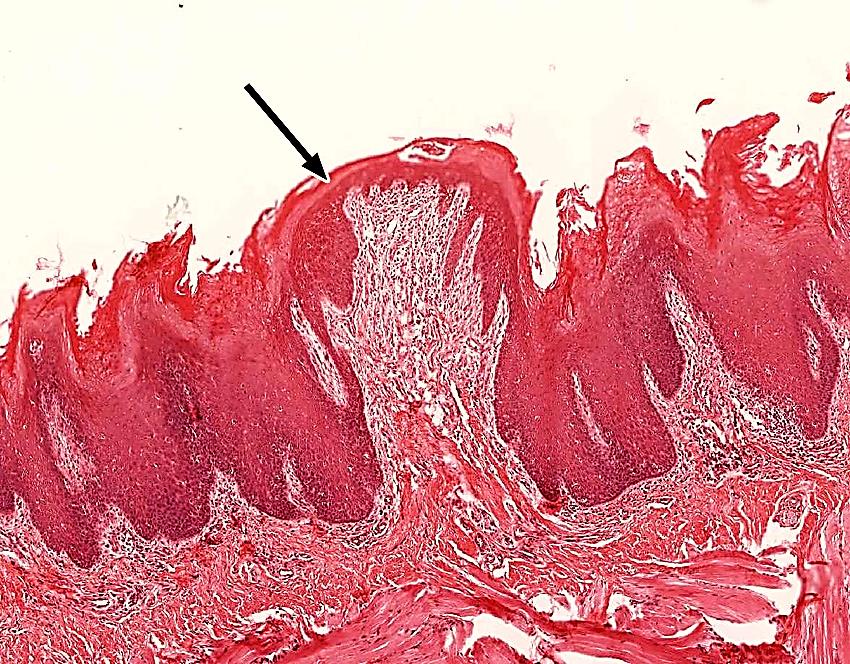 Prof Dr. Hala Elmazar
6
Foliate papillae
Taste buds
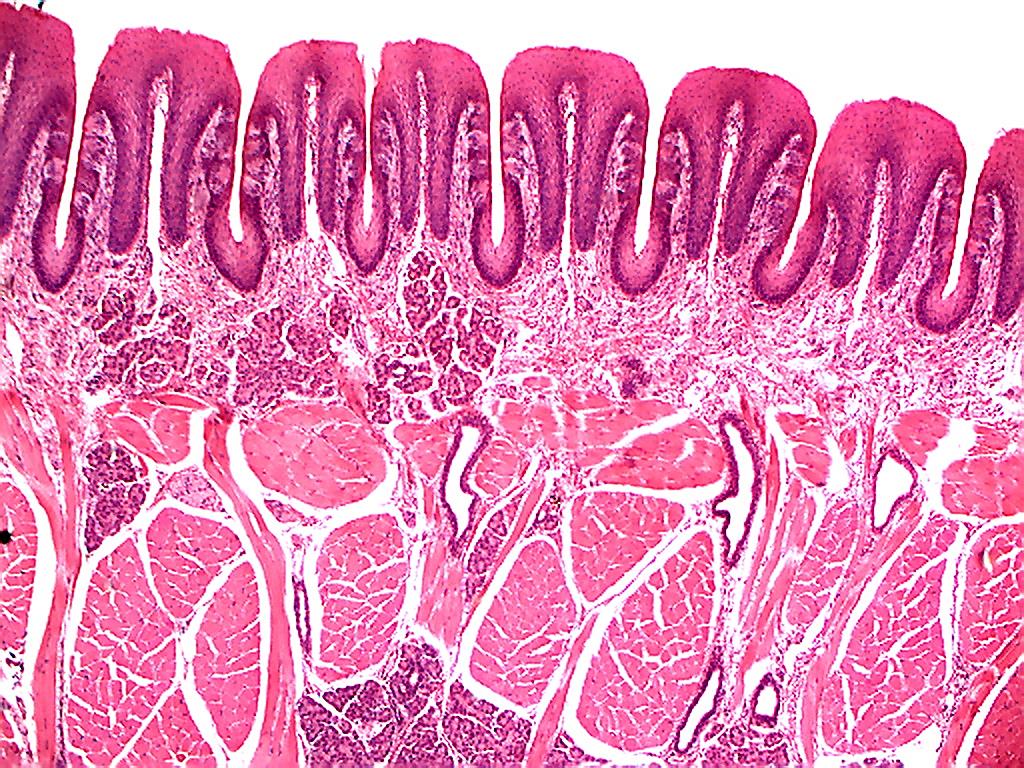 Prof Dr. Hala Elmazar
7
Filiform papillae
Epithelium : keratinized stratified squamous epithelium, No taste buds
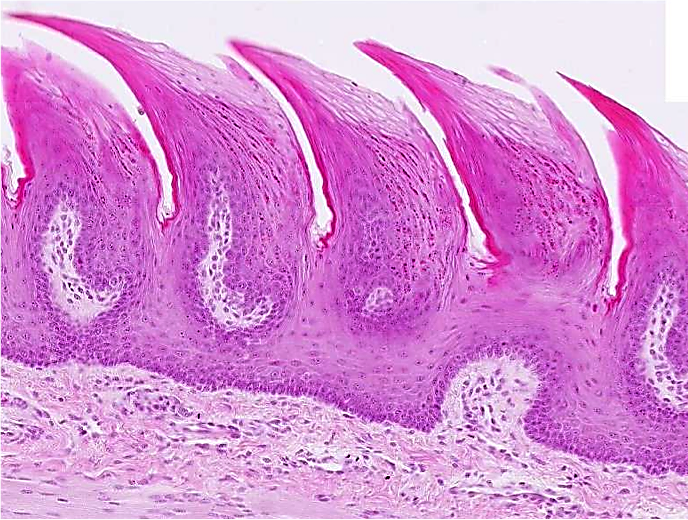 Prof Dr. Hala Elmazar
8
Taste buds
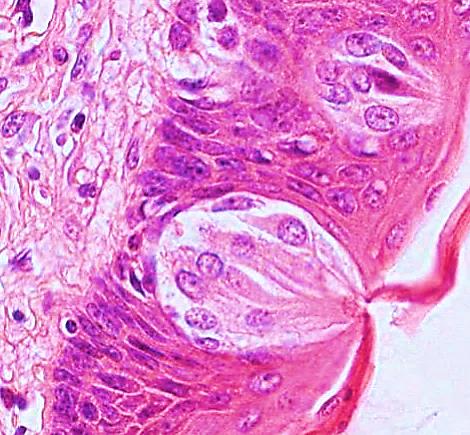 Prof Dr. Hala Elmazar
9
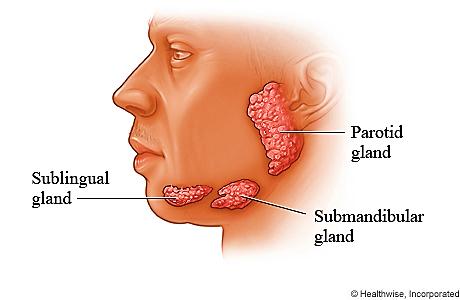 Parotid salivary gland
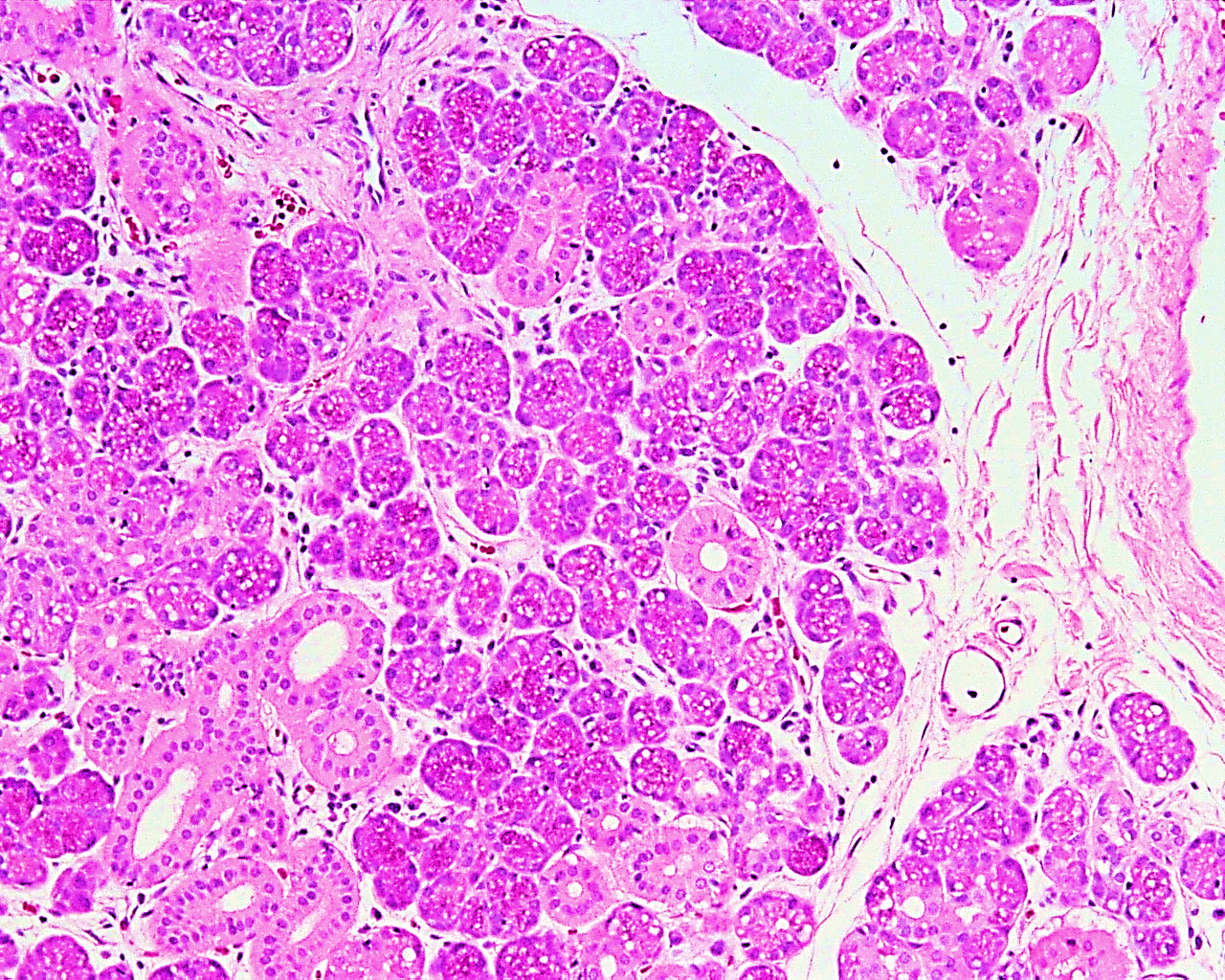 Serous acini
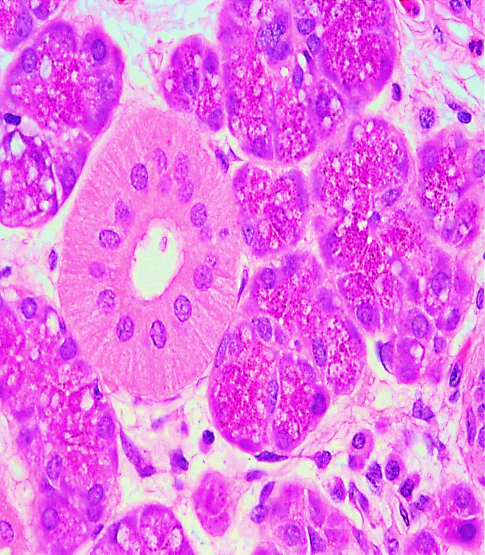 Striated ducts
Prof Dr. Hala Elmazar
10
Submandibular salivary gland
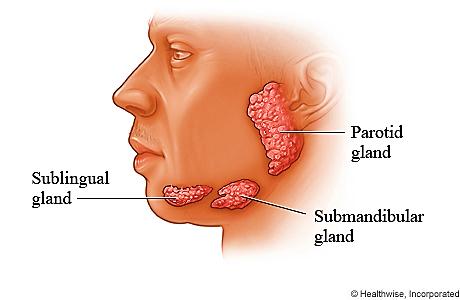 Mixed muco-serous acini
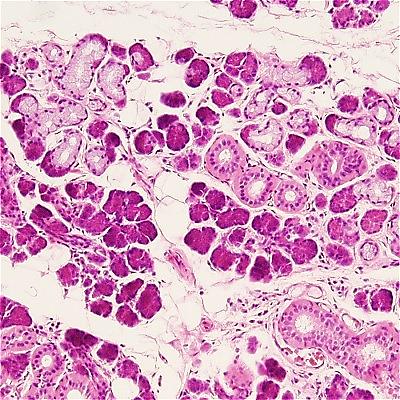 Serous demilune (Cresent of Gianuzzi
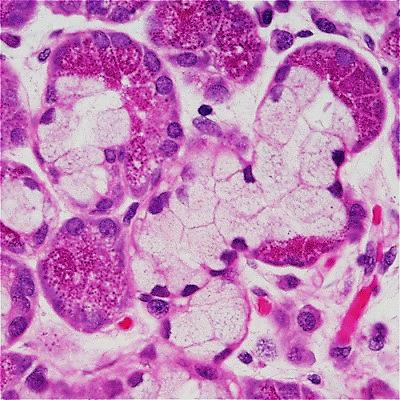 Prof Dr. Hala Elmazar
11
Sublingual salivary gland
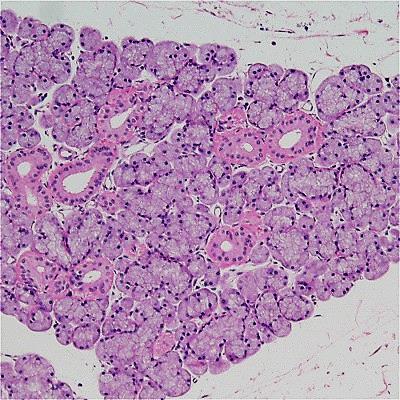 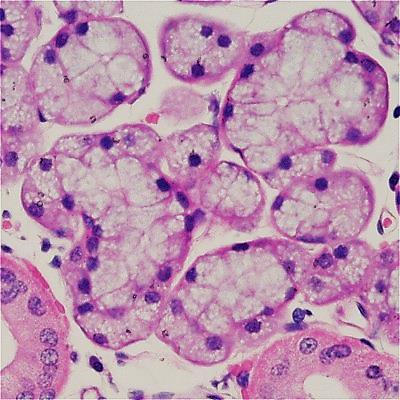 Mucous acini
Prof Dr. Hala Elmazar
12
Esophagus
Musculosa
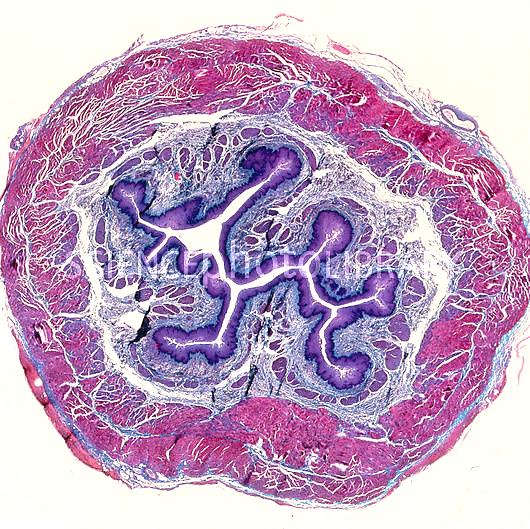 Mucosa
Submucosa
Prof Dr. Hala Elmazar
13
Stomach (fundus)
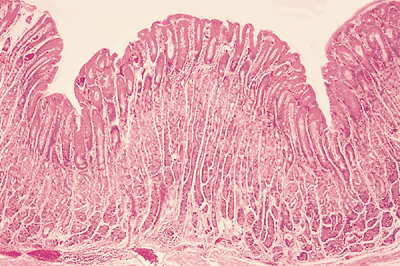 Mucosa contains fundic glands
1- Long simple branched tubular gastric glands
2- short gastric pits
Prof Dr. Hala Elmazar
14
Stomach ( fundic glands)
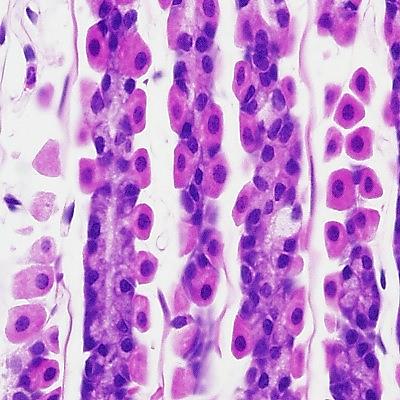 Parietal (oxyntic) cells
Chief (peptic)
cells
Prof Dr. Hala Elmazar
15
Gastro- esophageal junction
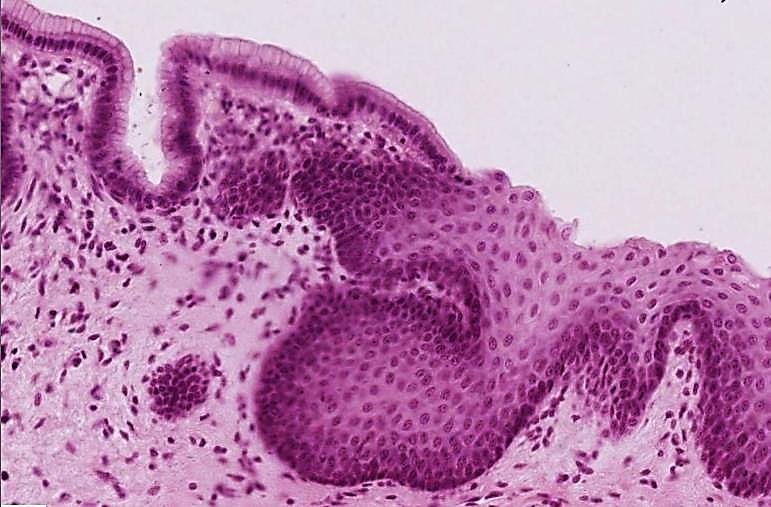 Gastric side showing
 gastric glands
Esophageal side
Prof Dr. Hala Elmazar
16
Gastro- duodenal junction
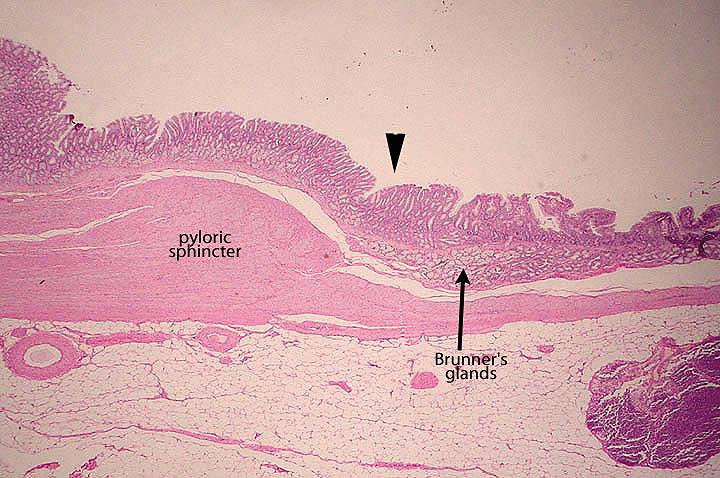 Brunner's glands
Prof Dr. Hala Elmazar
17
Recto anal junction
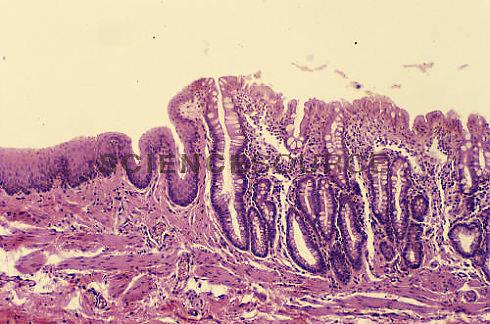 Anal side showing non keratinized stratified squamous epith
Rectum side showing intestinal glands
Prof Dr. Hala Elmazar
18
duodenum
Intestinal villi
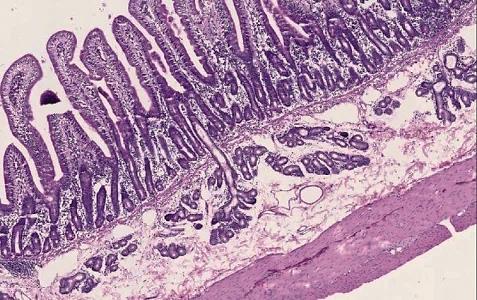 Submucosa showing Brunner’s glands
Prof Dr. Hala Elmazar
19
DuodenumIntestinal villi & crypts
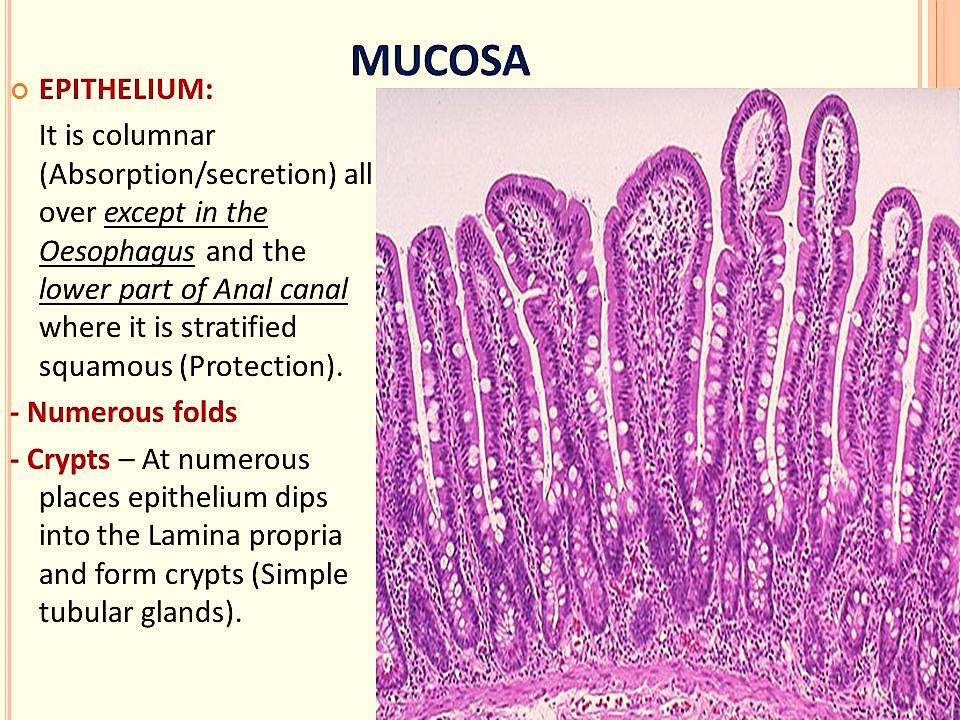 Prof Dr. Hala Elmazar
20
Colon
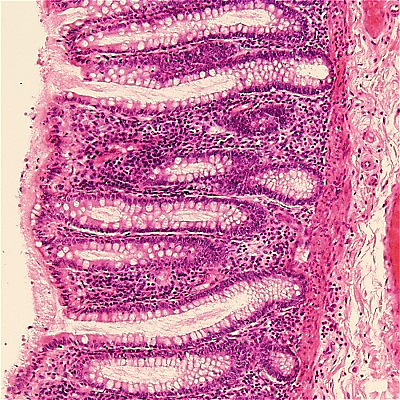 Intestinal crypts contain numerous goblet cells
Prof Dr. Hala Elmazar
21
ileum
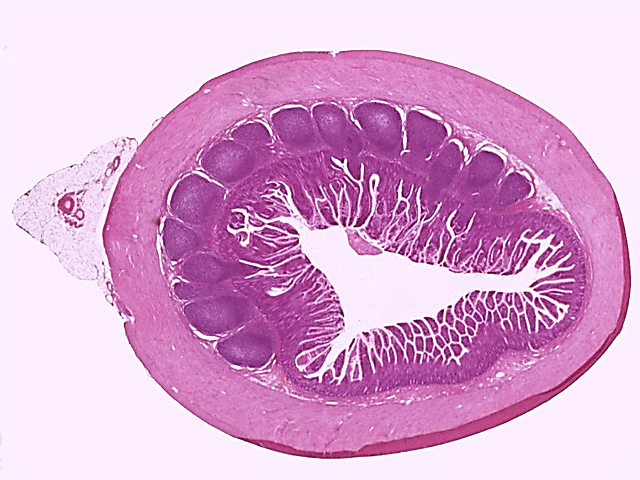 Payer's patches
Prof Dr. Hala Elmazar
22
Colon- taenia coli
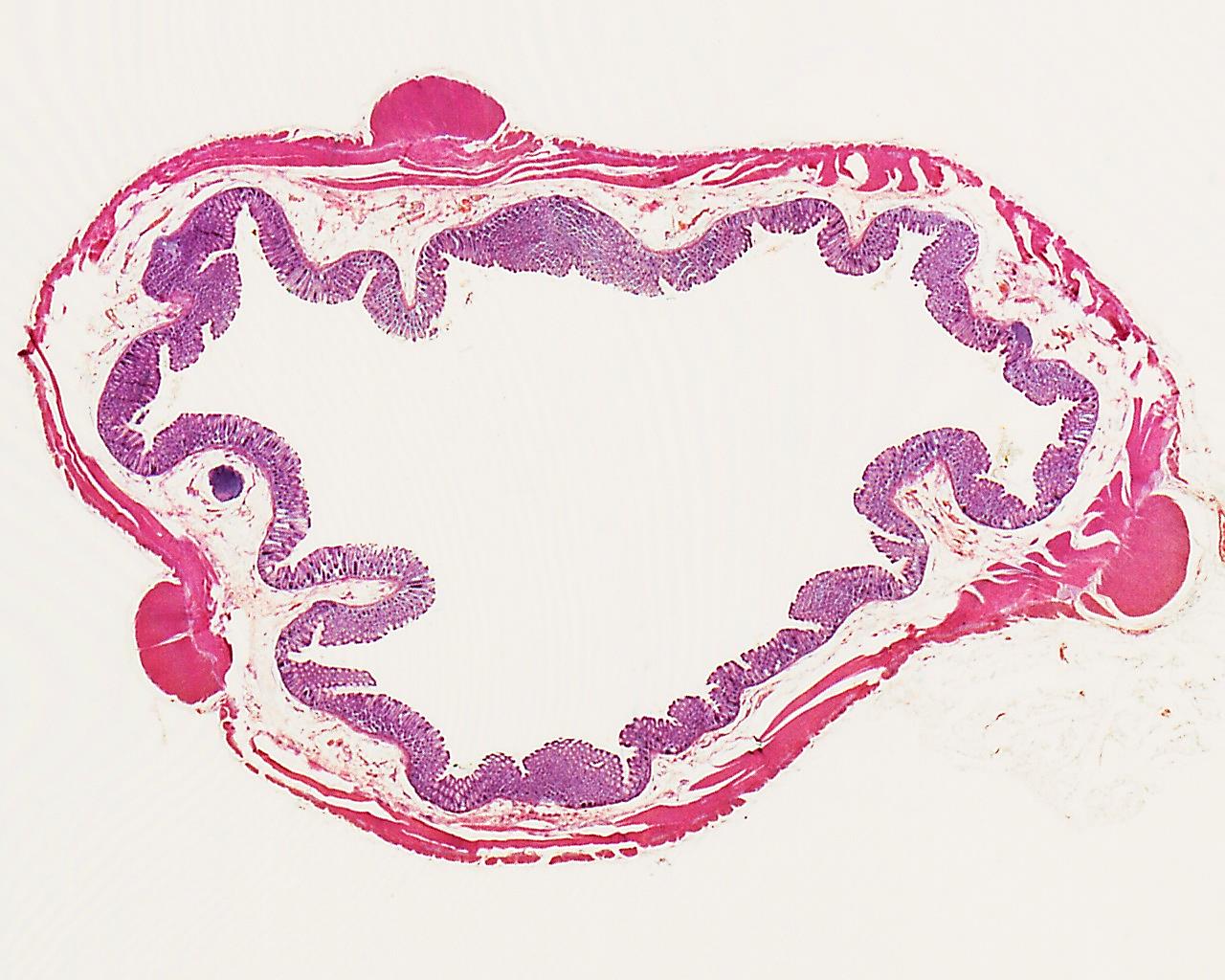 Prof Dr. Hala Elmazar
23
Appendix
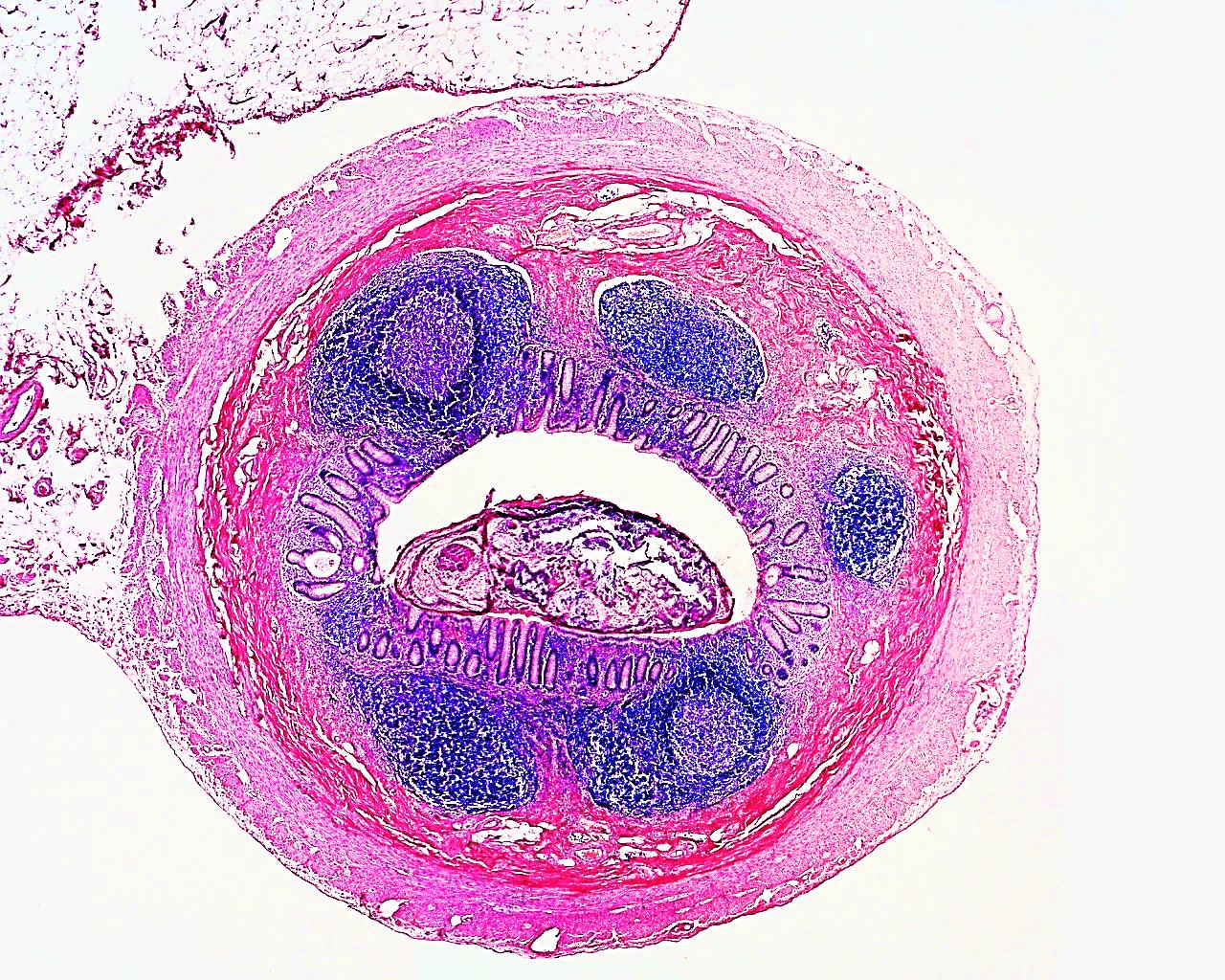 Lymphoid follicles
Prof Dr. Hala Elmazar
24
Liver
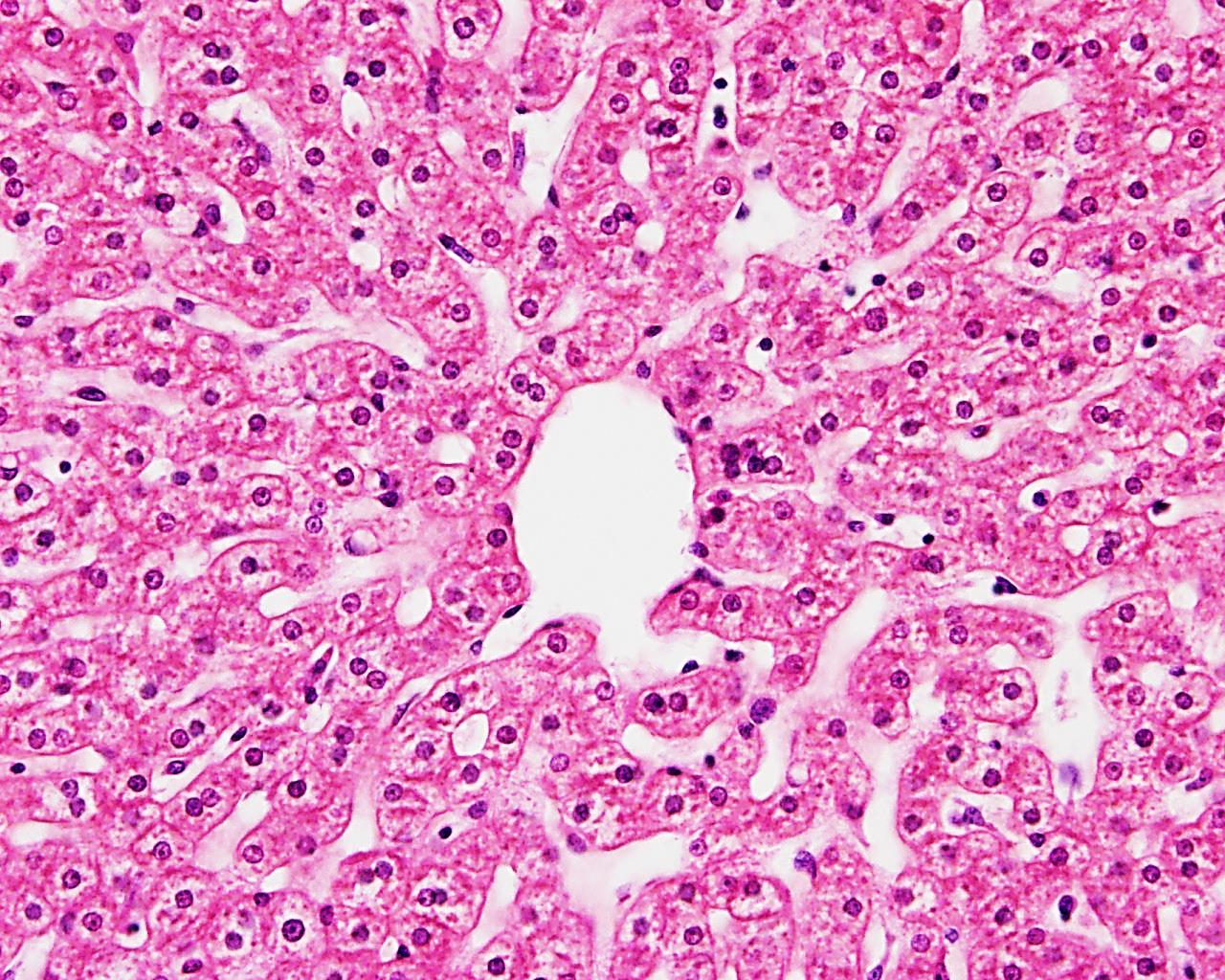 Cords of liver cells
Central vein
Liver sinusoids
Prof Dr. Hala Elmazar
25
Pancreas
Exocrine pancreas
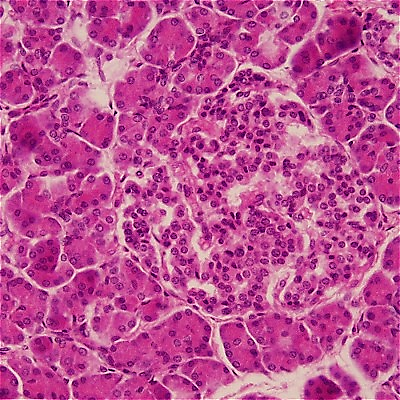 Islets of Langerhans
Prof Dr. Hala Elmazar
26
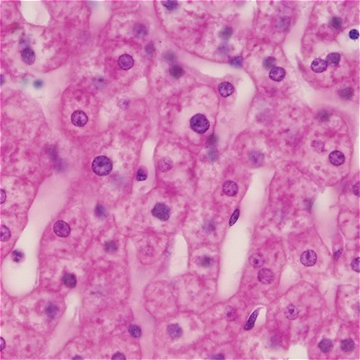 Hepatocytes
Prof Dr. Hala Elmazar
27
Thank you
Prof Dr. Hala Elmazar
28